Chandra Bibliography:A Case Study on Benefits of Proper Data Citation
Arnold RotsSAO/CXC
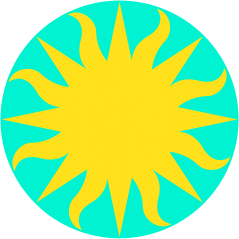 Parties Who May Benefit
Data product authors – obvious recognition

Manuscript authors – Edwin Henneken study

The community

Observatories and data repositories

There is active interest in these matters in the RDA
2016-05-12
Arnold Rots: Data Citation Benefits  - IVOA Interop Stellenbosch, May 2016
2
Literature-Data Linking
Also known as Data Citation

At a fine-grained data set level (proper citation)
The key is the combination of:

Data/observation metadata
I trust we all know what that contains
Literature metadata
Keywords, authors, dates, objects, text analysis results
2016-05-12
Arnold Rots: Data Citation Benefits  - IVOA Interop Stellenbosch, May 2016
3
Chandra Bibliography
Started from the beginning of the mission
Complete bibliography
Complete linking of articles to data in the archive at the ObsId level
This fine-grained linkage is crucial
Labor-intensive – until authors can be convinced to take responsibility for providing all links (then we only need to check them)
We do provide tools
And need a mechanism to harvest links from ADS
2016-05-12
Arnold Rots: Data Citation Benefits  - IVOA Interop Stellenbosch, May 2016
4
Benefits for the Community
Data Mining and Knowledge Discovery

The sum of the two sets of metadata provides a much richer information field for data mining than the two separately – fine-grained linking is key
This allows more effective data and knowledge discovery for the astronomical community
It can be further enhanced by increased sophistication in the persistent identifier syntax
2016-05-12
Arnold Rots: Data Citation Benefits  - IVOA Interop Stellenbosch, May 2016
5
Observatory Metrics
Because of the fine-grained linkage, we can tell management exactly what data got published when

The Director’s Office was concerned that the number of articles published annually stopped increasing

That’s a bad metric – as became clear when we showed the amount of exposure time published annually
2016-05-12
Arnold Rots: Data Citation Benefits  - IVOA Interop Stellenbosch, May 2016
6
Available and Published Exposure Time
2016-05-12
Arnold Rots: Data Citation Benefits  - IVOA Interop Stellenbosch, May 2016
7
Fraction Published
2016-05-12
Arnold Rots: Data Citation Benefits  - IVOA Interop Stellenbosch, May 2016
8
More Useful Metrics
How much data gets published actually?

How often does it get published?

How long does it take?
2016-05-12
Arnold Rots: Data Citation Benefits  - IVOA Interop Stellenbosch, May 2016
9
Publication History vs Data Age
2016-05-12
Arnold Rots: Data Citation Benefits  - IVOA Interop Stellenbosch, May 2016
10
Chandra Publication Statistics
Some publication statistics:
Median time till first publication:
2.55 years
Metrics summary:
2016-05-12
Arnold Rots: Data Citation Benefits  - IVOA Interop Stellenbosch, May 2016
11
Comments and Caveats
Fine-grained linking is key

One can construct these metrics for subsets of the data: by type of observation, by instrument, etc.

It helps making the case that we need the resources

But note that these numbers need to be interpreted in the context of the observatory or data repository!Never – ever – use them to compare observatories
2016-05-12
Arnold Rots: Data Citation Benefits  - IVOA Interop Stellenbosch, May 2016
12